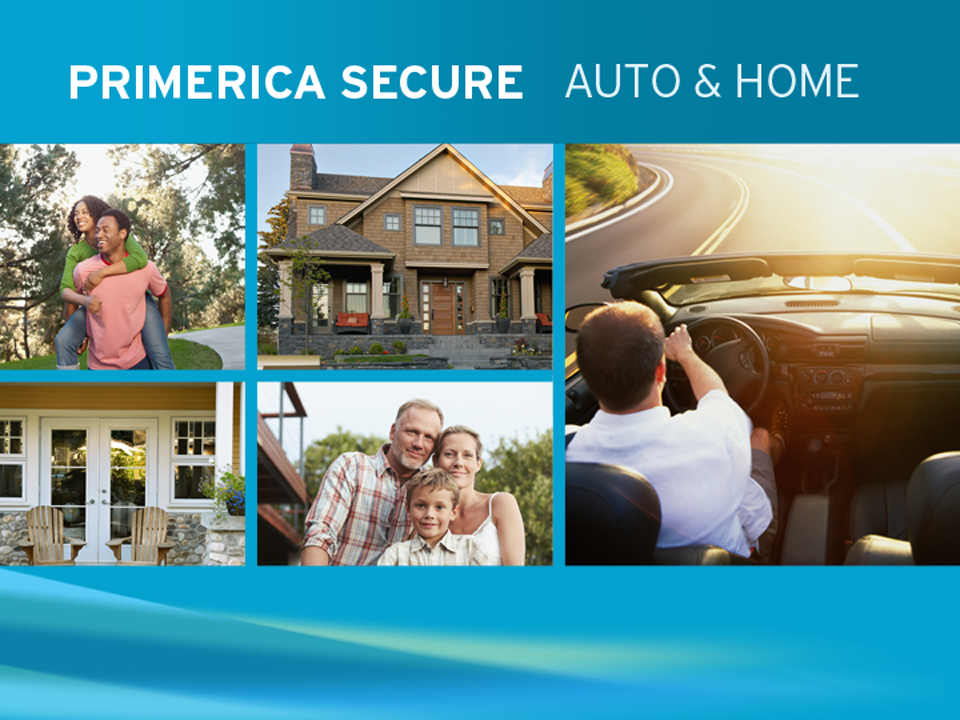 offered through Answer Financial Inc. (AFI)1,2
Homeowner’s Insurance offered through Answer Financial Inc. (AFI)
Homeowner’s insurance is an important way to protect what is most likely your most valued possession, your home.
In addition, a lifetime of valuable items are kept inside your home and need protection too. Let AFI go over your homeowner’s insurance needs to see what kind of protection is best for you.
Homeowner’s Insurance
Let AFI determine if you have adequate coverage.
A 2013 survey by Marshall & Swift/Bveckh LLC found that 60% of houses in the U.S. were undervalued for insurance purposes by an average of 17%. 				The Columbus Dispatch, September 27, 2015
3
Homeowner’s Insurance
Existing homeowner’s insurance coverage may need to be increased if:
You have renovated your property
You have special possessions like art, jewelry or other collectibles for which you would like extra protection
Market conditions have increased replacement costs
Let AFI determine if you have adequate coverage.

According to a 2014 National Fire Protection Association report, a fire department responds to a fire somewhere in the U.S. every 24 seconds. A fire occurs in a structure every 64 seconds, in a residence every 86 seconds and in a vehicle every 188 seconds. 
						NFPA.org, viewed May 3, 2016
4
Renter’s Insurance
If you rent an apartment, condo or house, you may still need protection for your personal property.
Ask yourself:
“If all your possessions, clothes, TV, computer, jewelry, stereo, appliances were destroyed in a fire, could you afford to replace them immediately?”
If not, let AFI determine whether you need Renter’s Insurance!
Primerica Secure through Answer Financial1,2 can offer Renter’s Insurance as a package with Auto Insurance.
5
Auto & Home
It makes good financial sense to protect your vehicles, as well as your home, and personal property.
Some of the AFI carriers offer “package” discounts.If a consumer purchases Auto and Homeowner’s/Renter’s Insurance together or with an affiliated company they could qualify for a discount.
Average auto insurance savings is as much as $440* per year with Primerica Secure, and most clients will qualify for coverage.

*National average auto insurance savings per year reported by new clients surveyed by Answer Financial from July 1 – December 31, 2015.
6
Call Today
Call toll-free (877) 855-8111 today…and get back to your life!
What you'll need to access Primerica Secure 
Before you call or log on, be sure to have the following information handy:
Insert Name
Representative's Last Name


Solution #
Just call toll-free (877) 855-8111
Call Center Hours of Operation
Monday – Friday	8:00 a.m. to Midnight ET
Saturday	9:00 a.m. to 11:00 p.m. ET
Sunday	11:00 a.m. to 10:00 p.m. ET
Insert Solution #
7
Endnotes
1. Primerica (Primerica Financial Services Inc. and Primerica Financial Services Insurance Marketing Inc., CA License Number 0612256), its representatives and the Secure Program™ do not represent any of the insurers in the program. Primerica, its affiliates and representatives offer other products and services. You are not required to apply for or purchase any other product or service in order to be considered for the Secure Program. Each product may be applied for and purchased separately.
2. Answer Financial® Inc. offers insurance products and services through its insurance agency licensed affiliate Insurance Answer Center, LLC (California License # 0B99714); in New York as Insurance Answer Center, LLC, an Insurance Agency; in Michigan as Insurance Answer Center, LLC, an Insurance Agency; and in Missouri as Answer Financial. Answer Financial affiliated agencies are not insurance companies, but act as agents for certain insurance companies. Answer Financial’s affiliate Right Answer Insurance Agency, LLC (CA License #0H52358) operates as an insurance broker in California and an agent in all other states. Answer Financial is paid commissions and may receive other performance-based compensation for its services. The compensation received by Answer Financial and its employees may vary by insurance company. Not all insurance products and services are available in all states. Rates are subject to change.
8
© 2012-2016 Primerica/US/51885/5.16/12PFS529-7